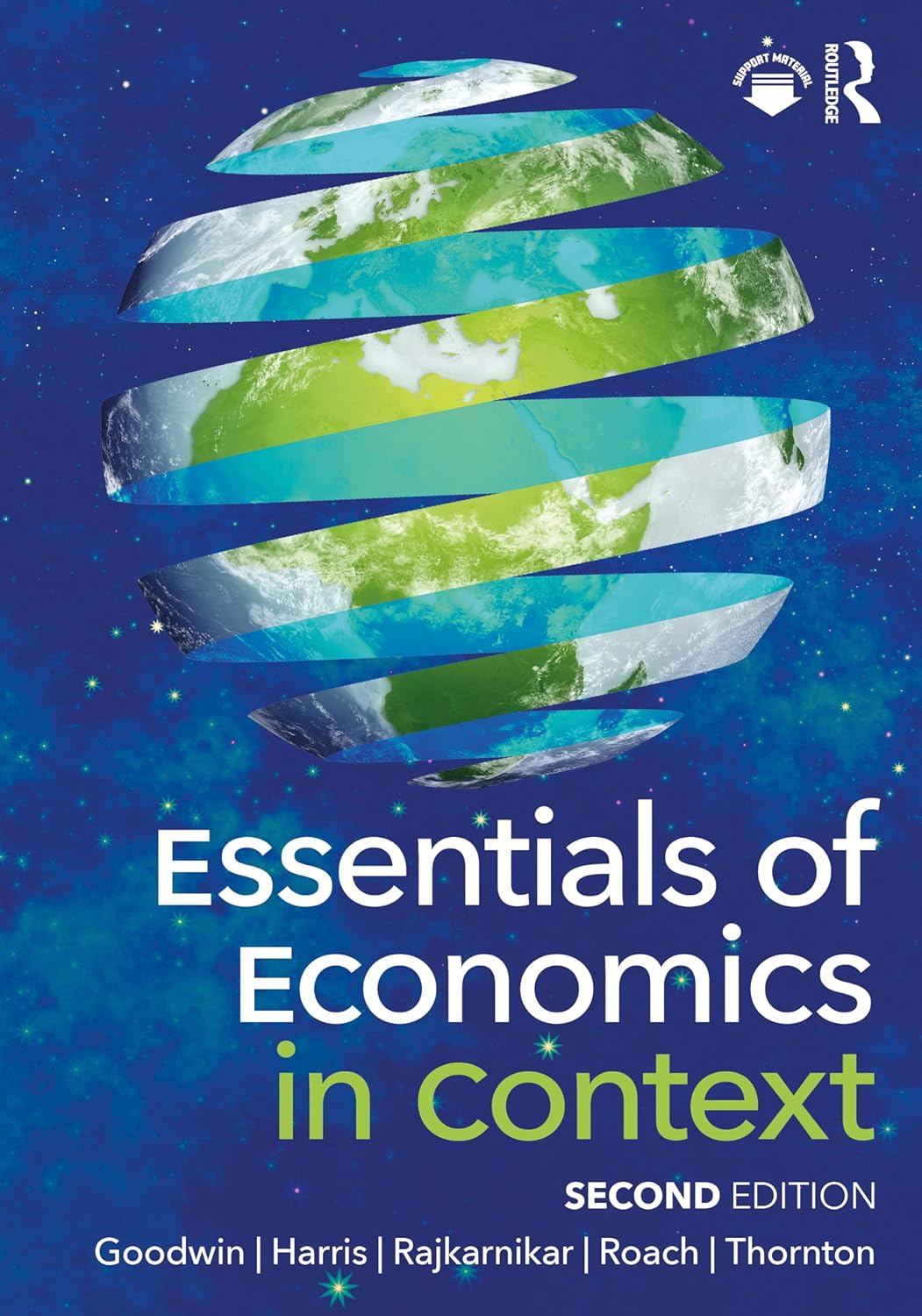 Chapter 5:

Production
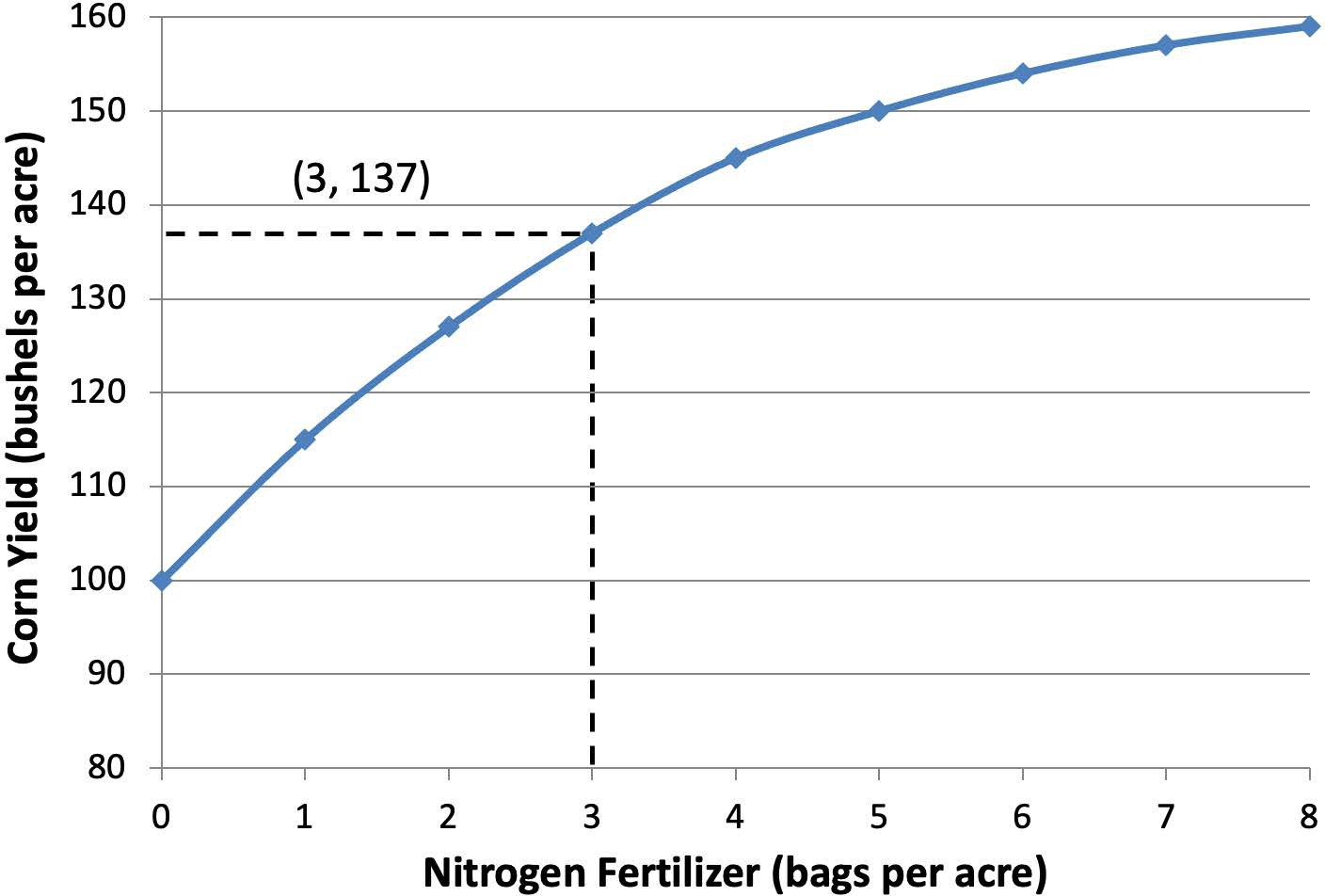 [Speaker Notes: Figure 5.1]
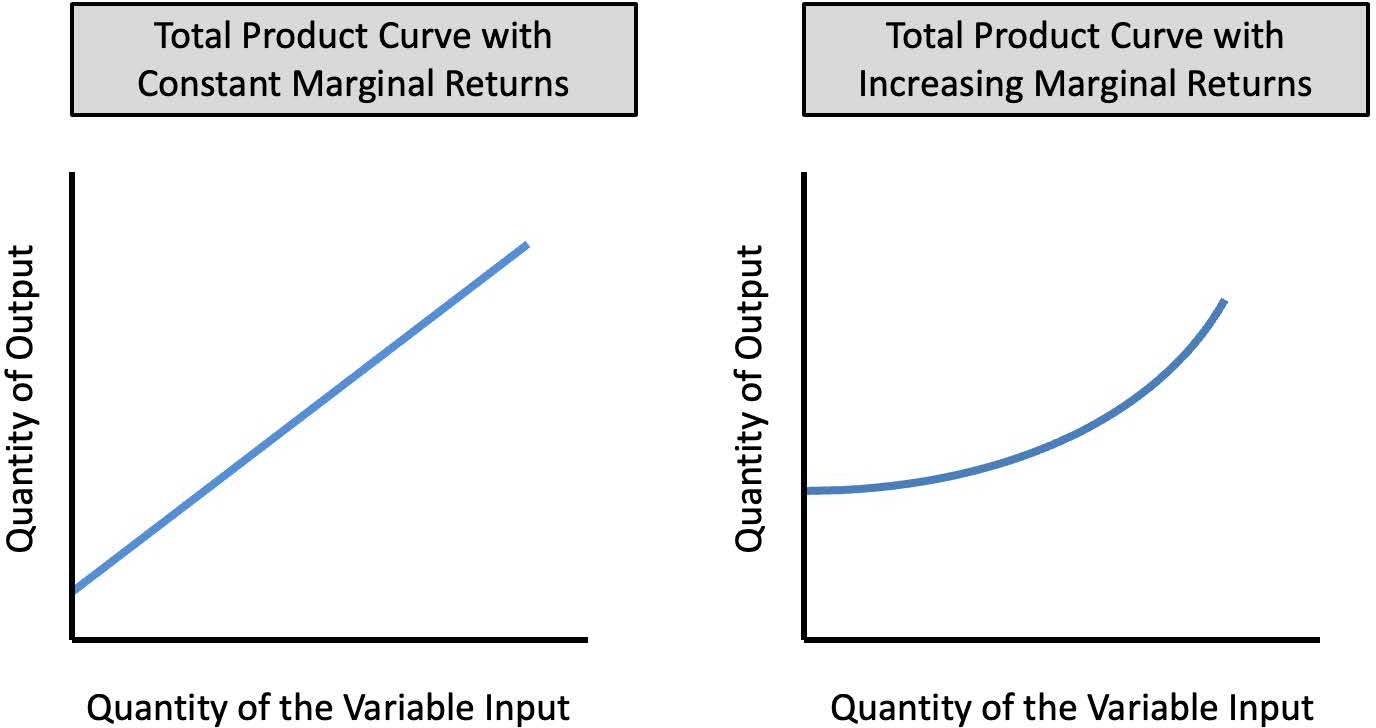 [Speaker Notes: Figure 5.2]
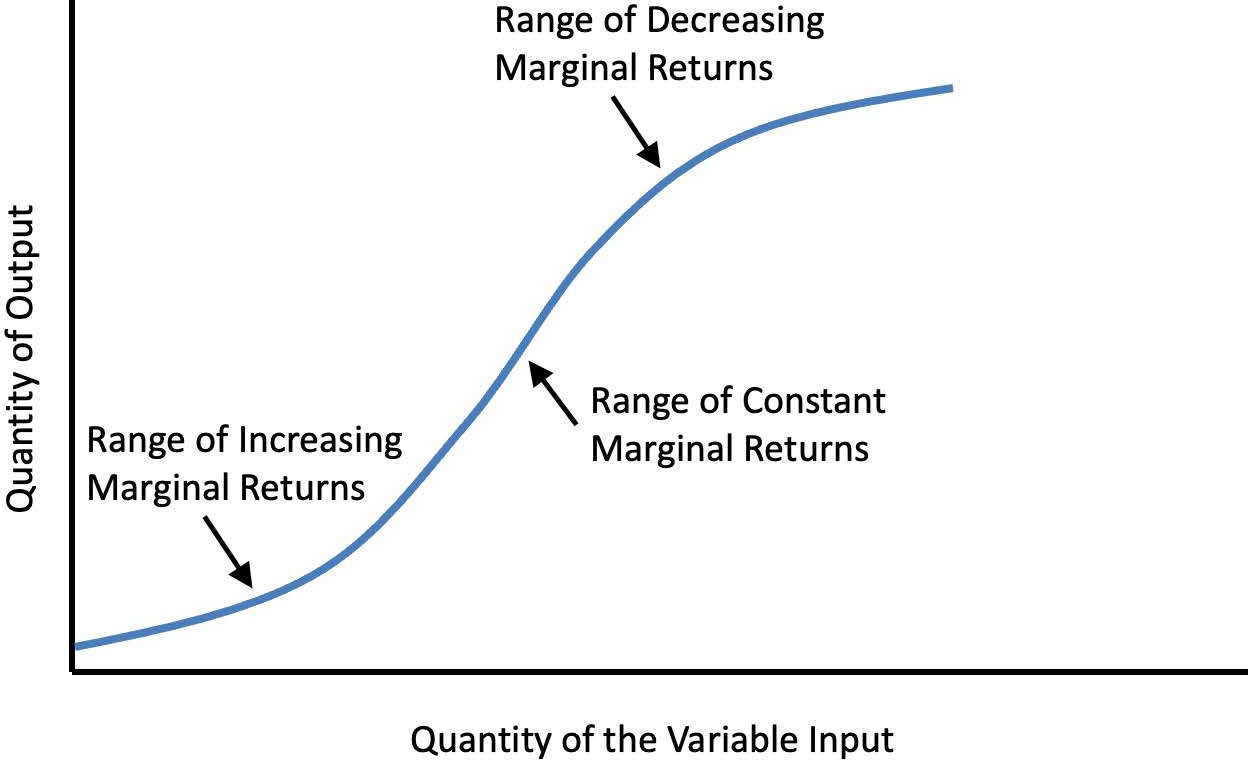 [Speaker Notes: Figure 5.3]
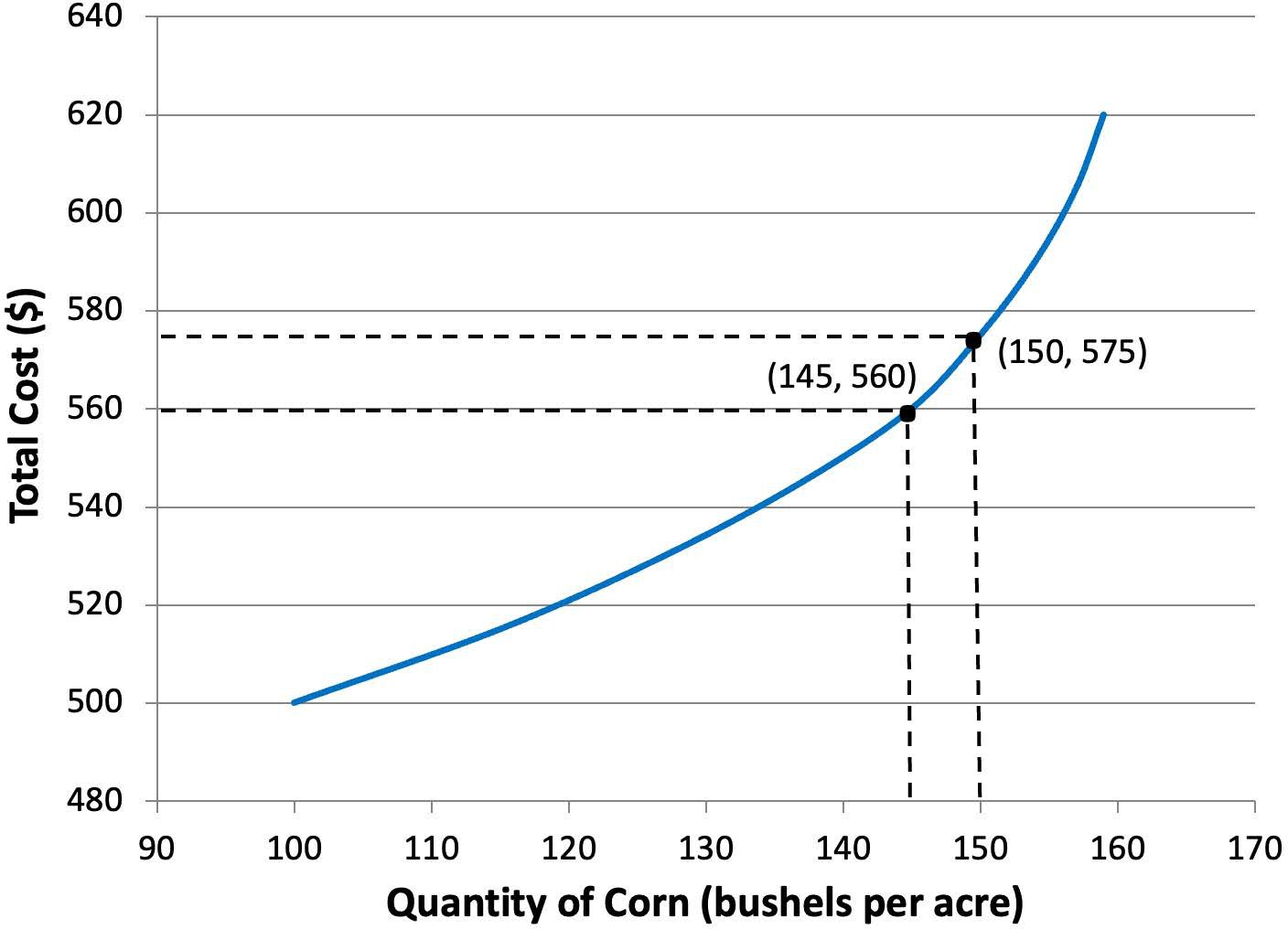 [Speaker Notes: Figure 5.4]
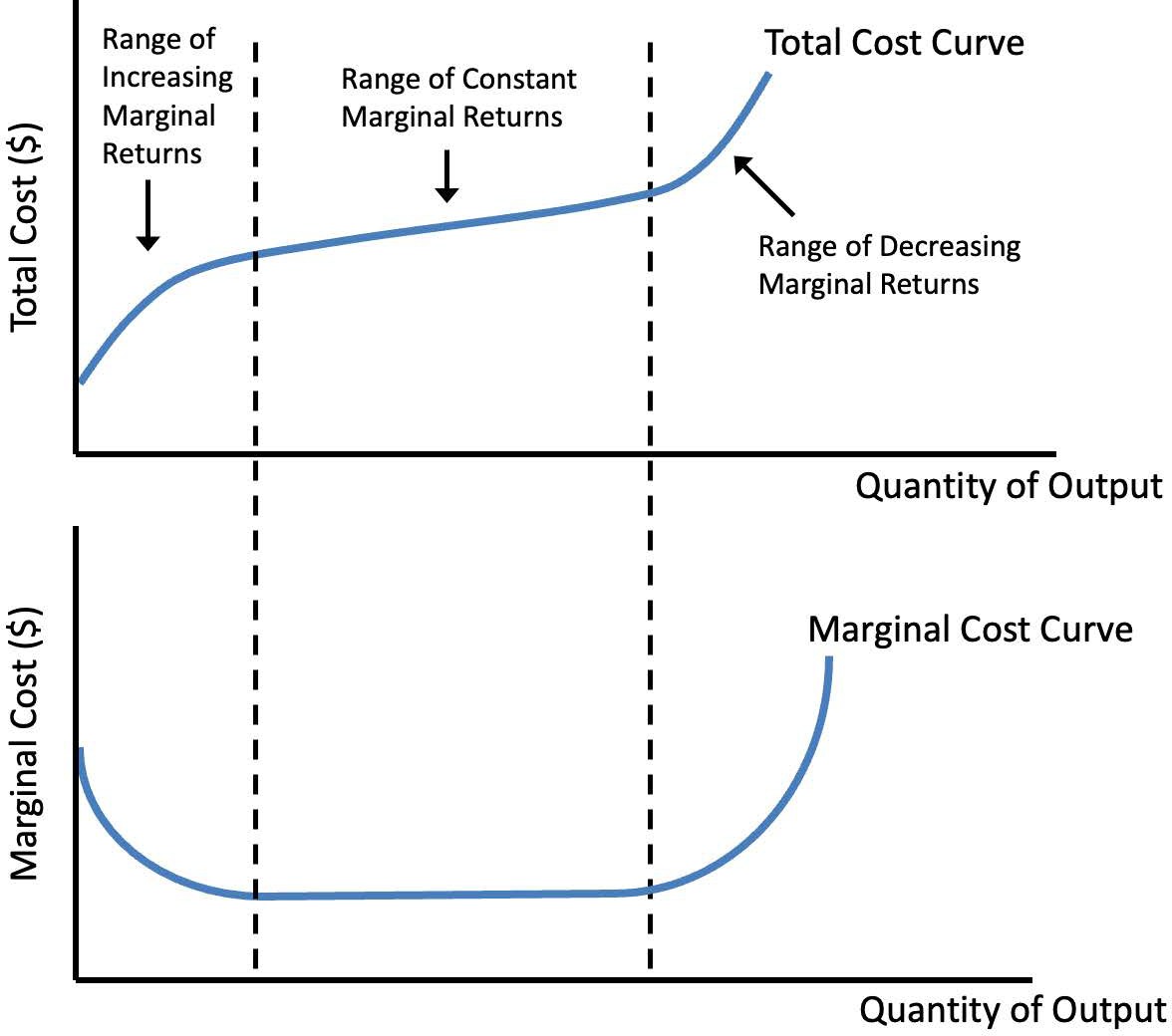 [Speaker Notes: Figure 5.5]
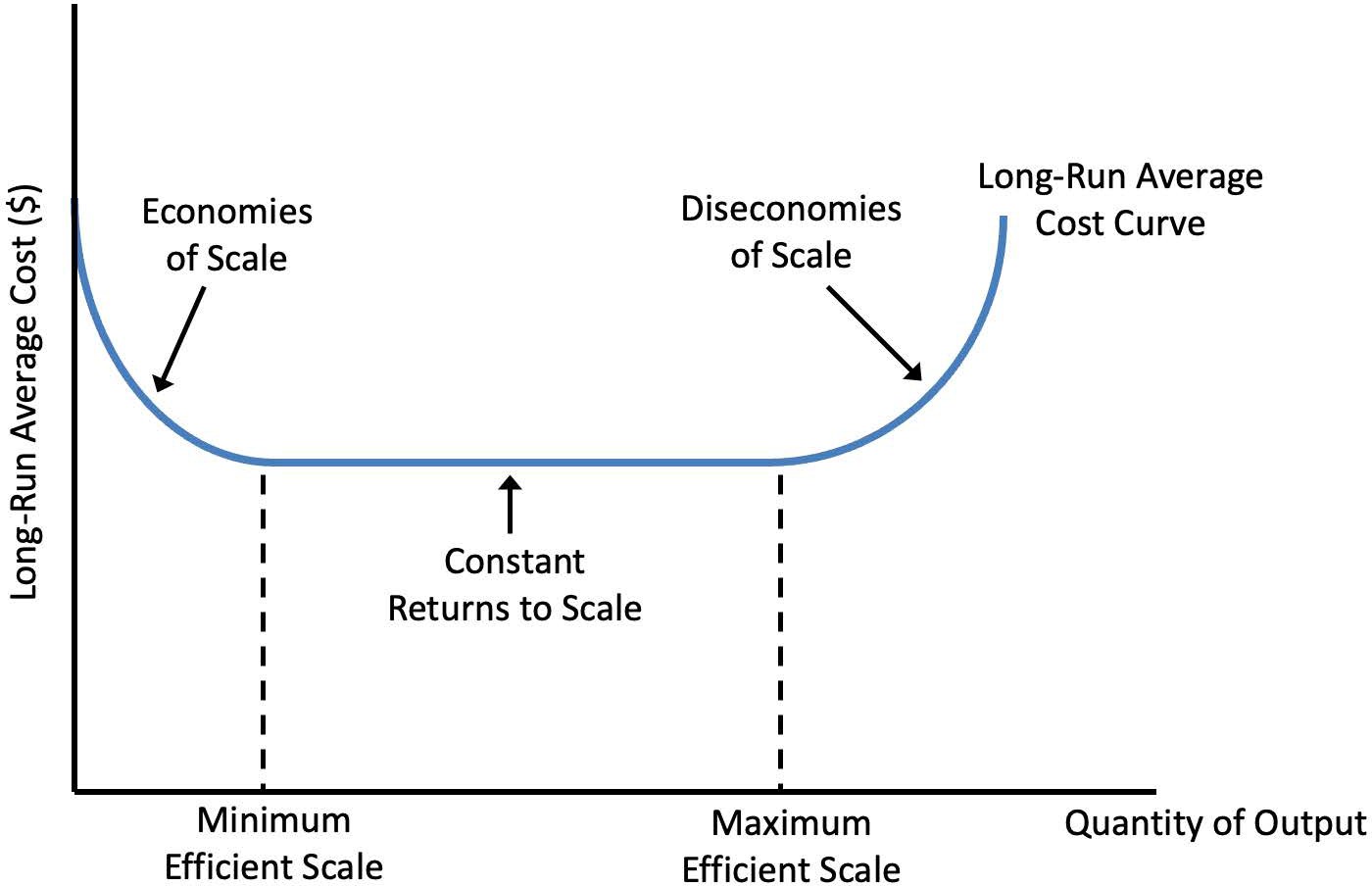 [Speaker Notes: Figure 5.6]
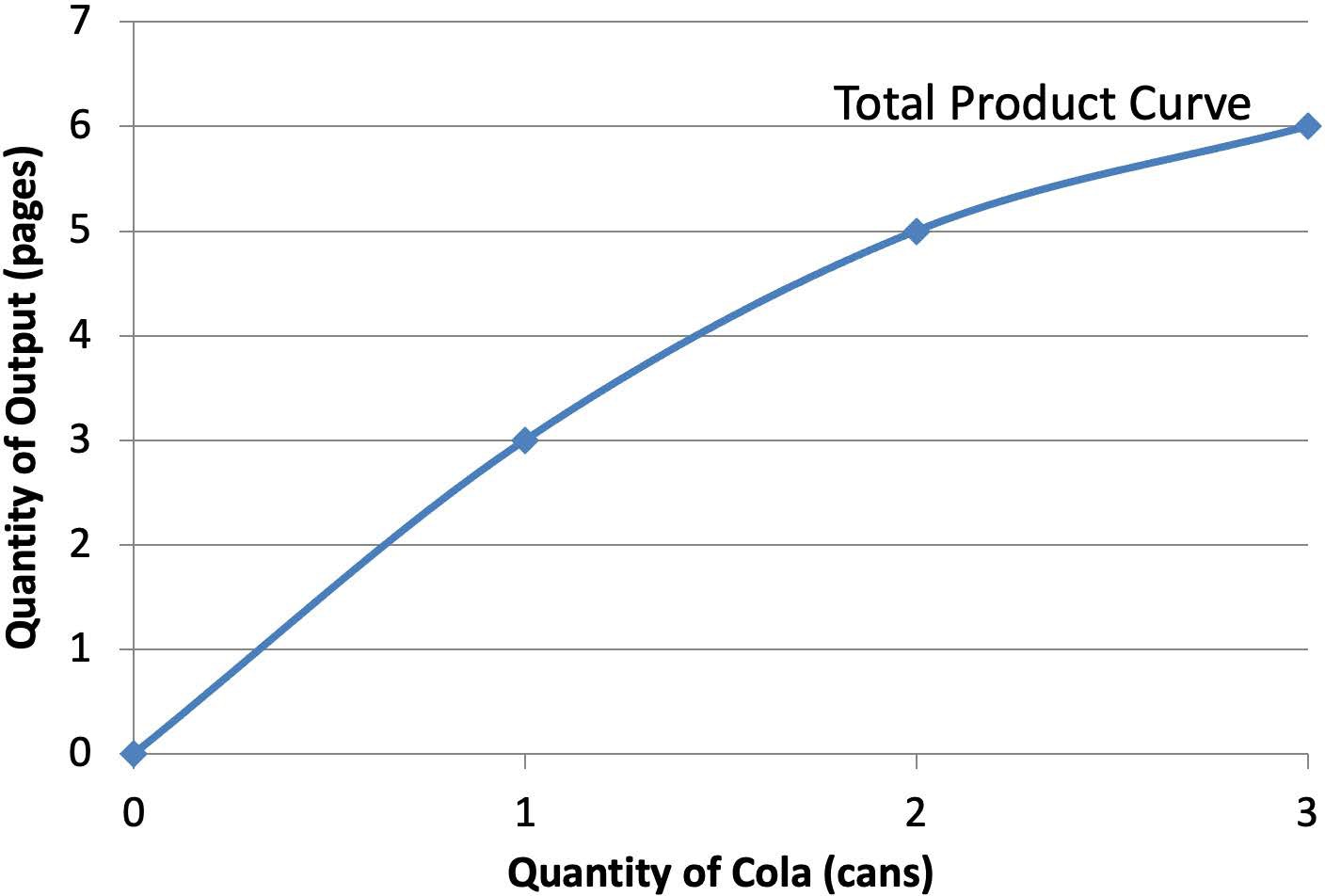 [Speaker Notes: Figure for Exercise 5. Note: No caption. (Unchanged from first edition)]
Table 5.1  Gail’s Cost of Farming
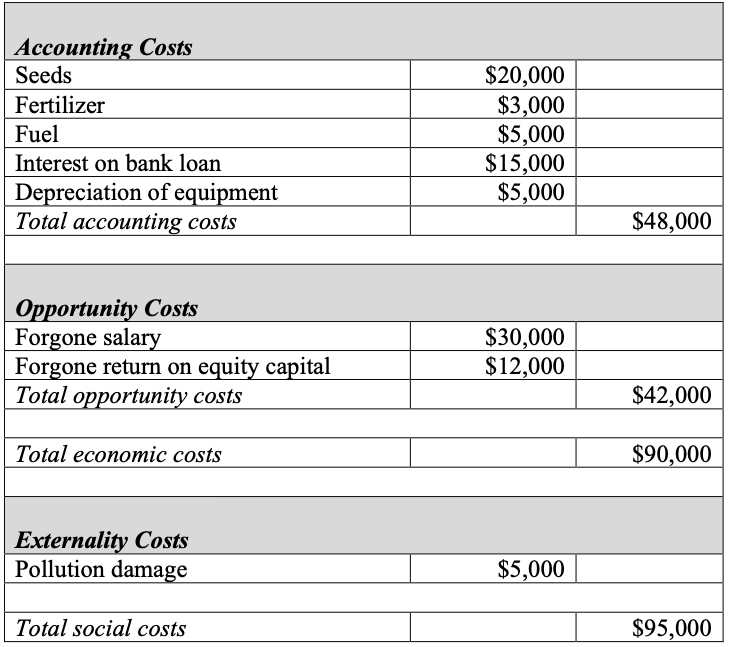 [Speaker Notes: Table 5.1  Gail’s Cost of Farming]
Table 5.2  Corn Production Function
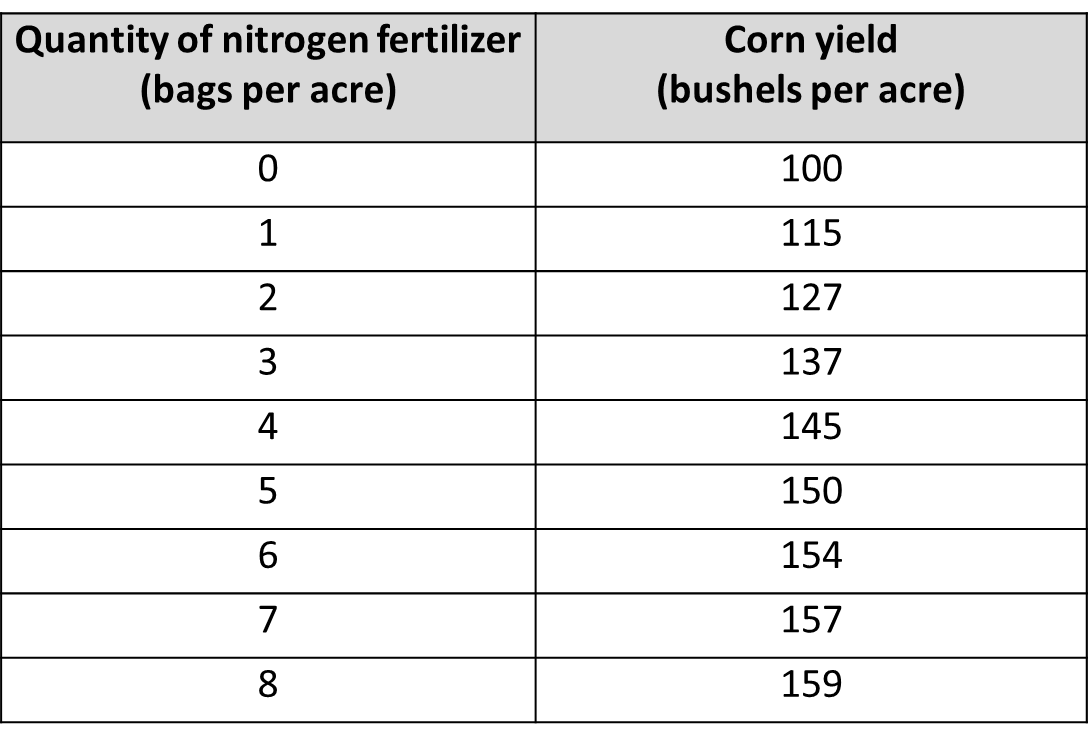 [Speaker Notes: Table 5.2  Corn Production Function]
Table 5.3  Calculating Marginal Product
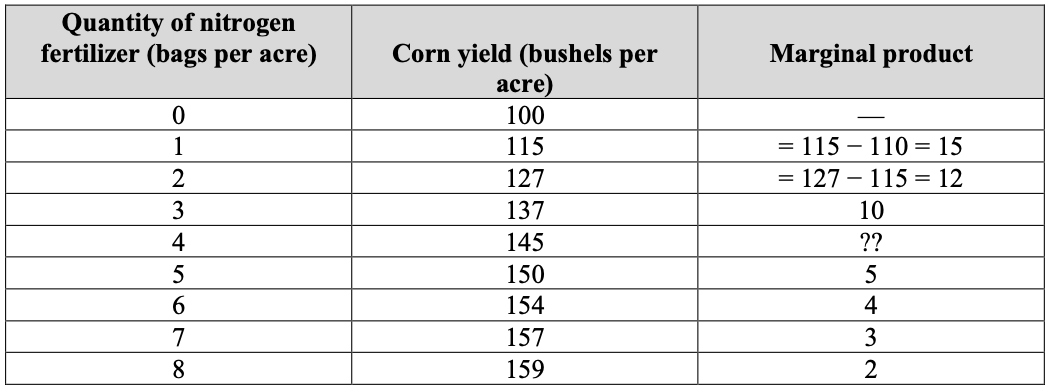 [Speaker Notes: Table 5.3  Calculating Marginal Product]
Table 5.4  Cost of Corn Production
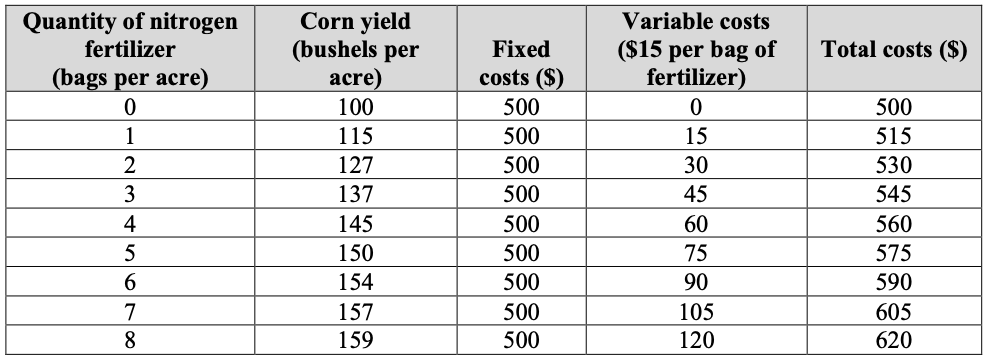 [Speaker Notes: Table 5.4  Cost of Corn Production]
Table 5.5  Marginal Cost of Corn Production
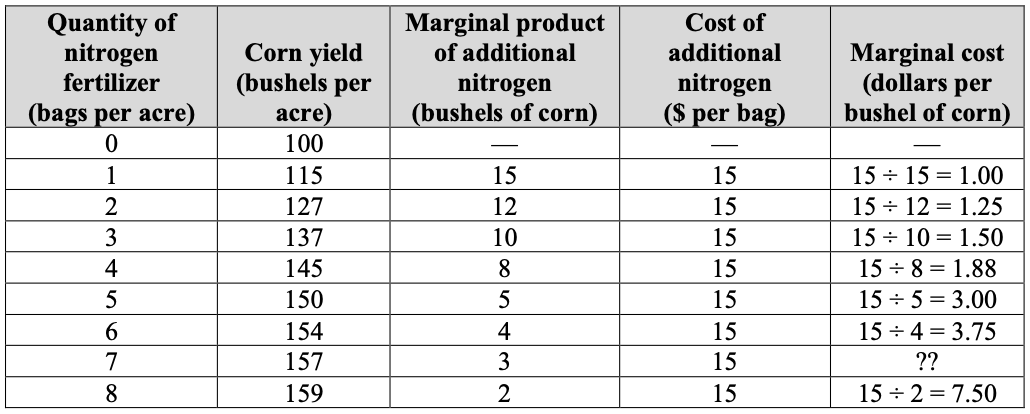